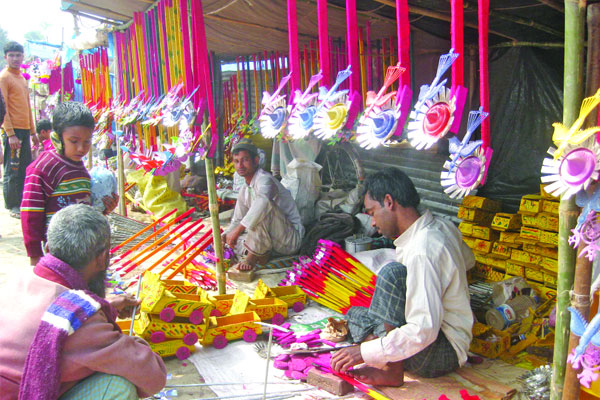 স্বাগতম
পরিচিতি
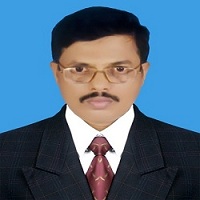 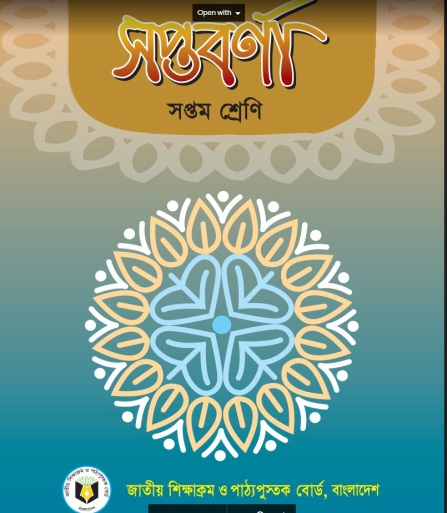 মোহাম্মদ সাইফুল ইসলাম চৌধুরী
সিনিয়র শিক্ষক
সি.জে.এম উচ্চ বিদ্যালয়
মোহরা,  চান্দগাঁও,  চট্রগ্রাম।
saifulcjm@gmail.com Mob: 01991945882
শ্রেণিঃ  সপ্তম
বিষয়ঃ বাংলা  ( সপ্তবর্ণা )
সময়ঃ ৫০ মিনিট ।
এসো আমরা একটা ভিডিও দেখি
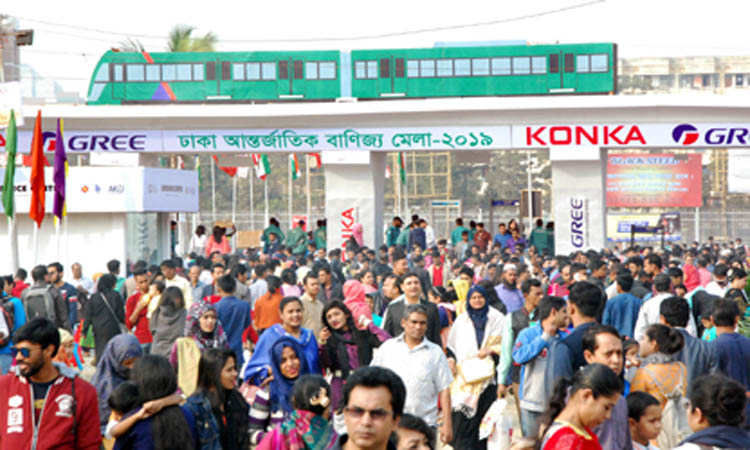 ছবিগুলি লক্ষ্য করঃ
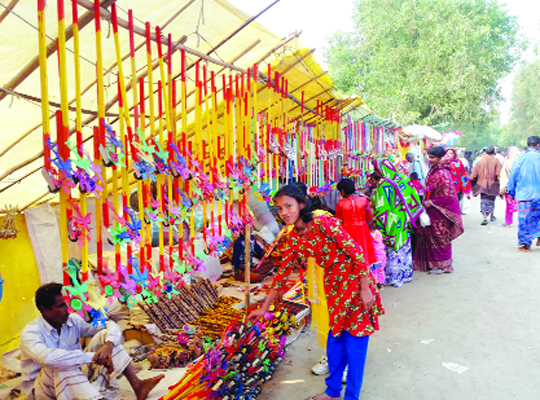 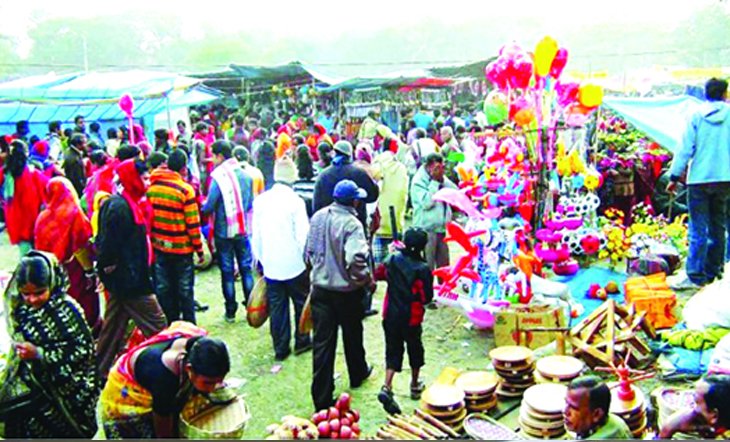 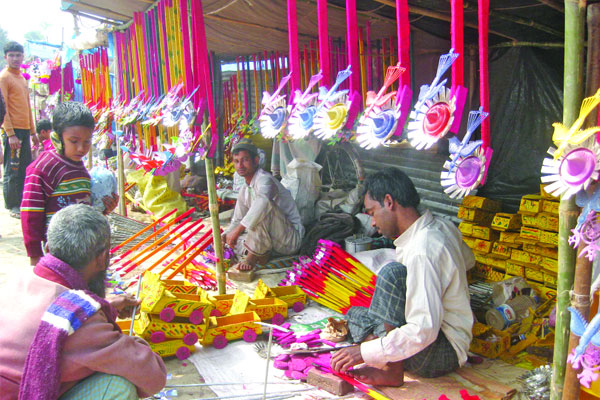 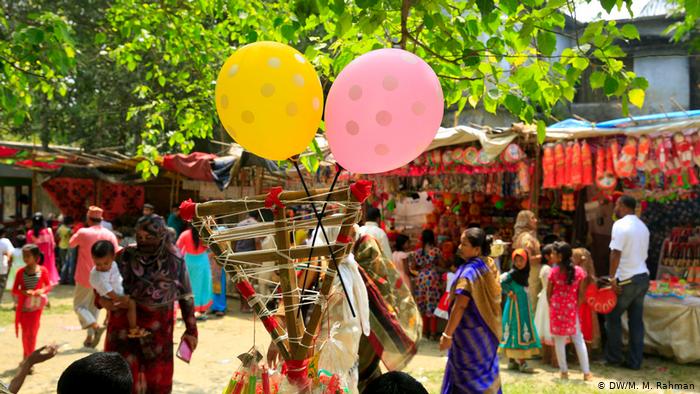 এখানে সবাই  মেলায় এসেছে
আজকের পাঠ
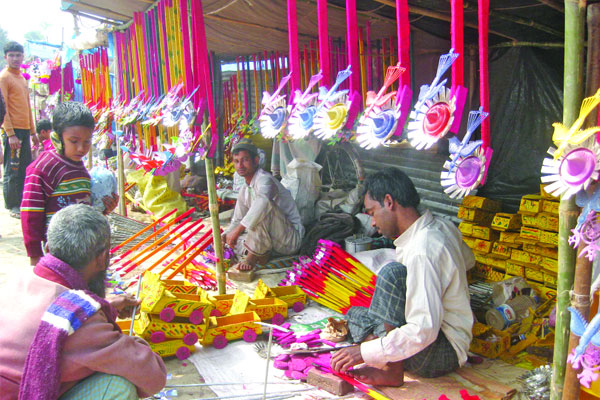 মেলা  ( কবিতা )
আহসান হাবীব
শিখনফল
এই পাঠ শেষে শিক্ষার্থীরা--------
কবি আহসান হাবীব এর সংক্ষিপ্ত পরিচয় বলতে পারবে ; 
প্রমিত উচ্চারনে কবিতাটি আবৃত্তি করতে পারবে ; 
নতুন শব্দগুলো অর্থসহ বাক্যে প্রয়োগ করতে পারবে ;
মেলা কবিতার মূলভাব ব্যাখ্যা করতে পারবে।
কবি আহসান হাবীব এর সংক্ষিপ্ত পরিচয়
একক কাজ
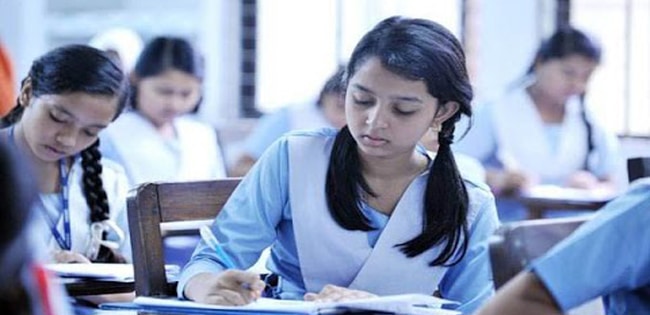 ১. কবি আহসান হাবীব কত খ্রিষ্টাব্দে জন্মগ্রহন করেন ?
১৯১৭ খ্রিষ্টাব্দে পিরোজপুর জেলায় জন্মগ্রহন করেন ।
২. কবি আহসান হাবীব এর লেখা কোন গ্রন্থগুলো বেশ জনপ্রিয় ?
কবি আহসান হাবীব এর লেখা শিশুতোষ গ্রন্থগুলো বেশ জনপ্রিয় ।
আদর্শ পাঠ
কবিতা আবৃত্তি শুনি
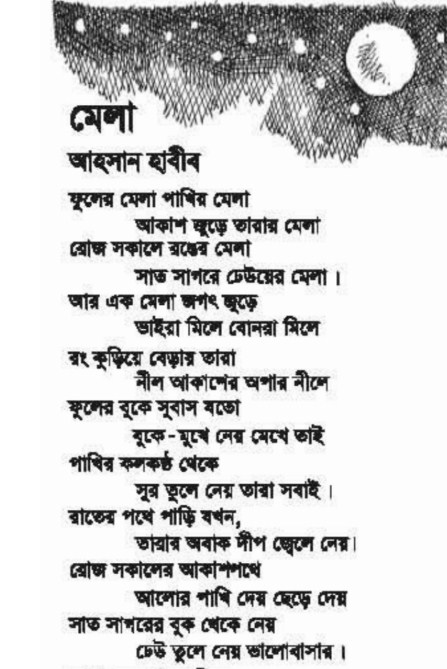 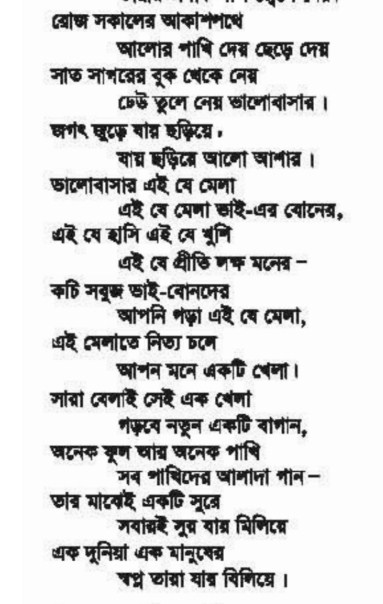 সরব পাঠ
প্রমিত উচ্চারনে কবিতাটি আবৃত্তি কর ।
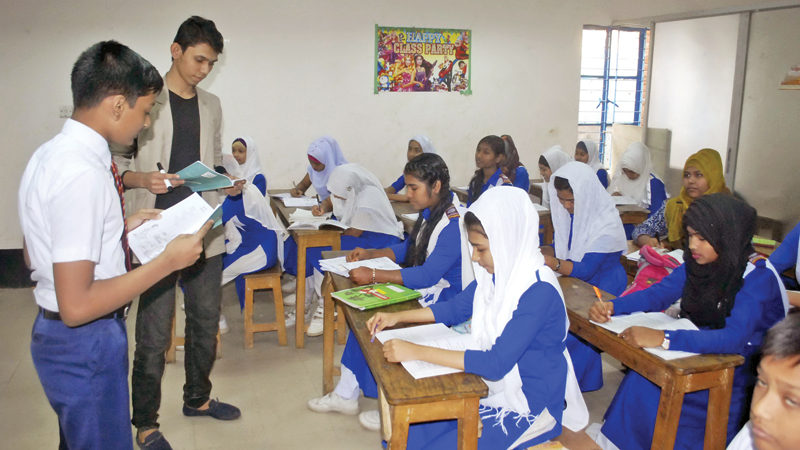 নতুন শব্দের অর্থ জানা
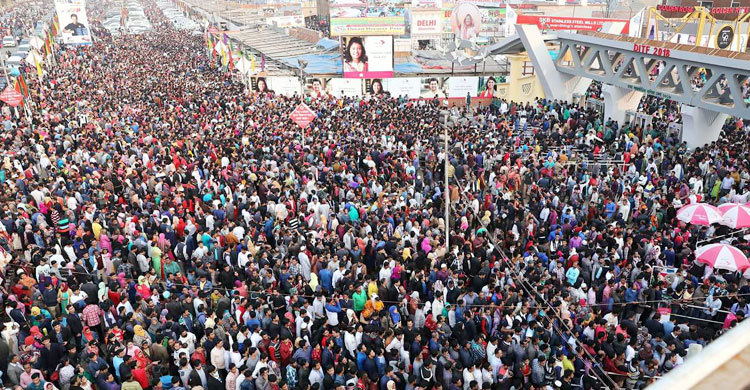 মিলন বা একত্রিত হওয়া
মেলা
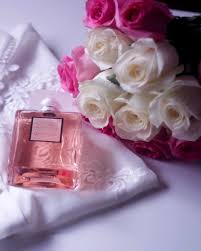 সুবাস
সুগন্ধ
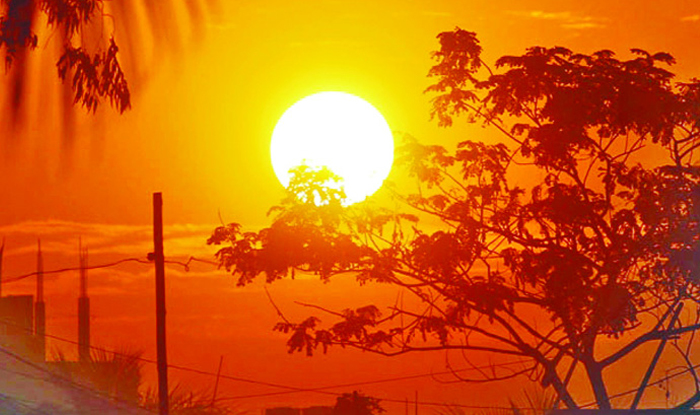 রোজ
নিত্য
নতুন শব্দের অর্থ জানা
আরেক মেলা জগৎজুড়ে
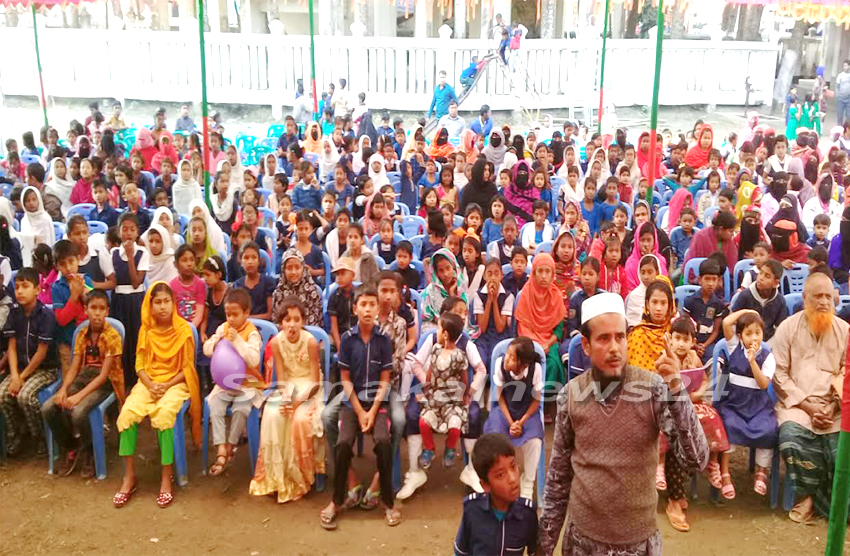 পৃথিবীর সকল শিশু কিশোরের মিলন বা একতার উৎসব
জোড়ায় কাজ
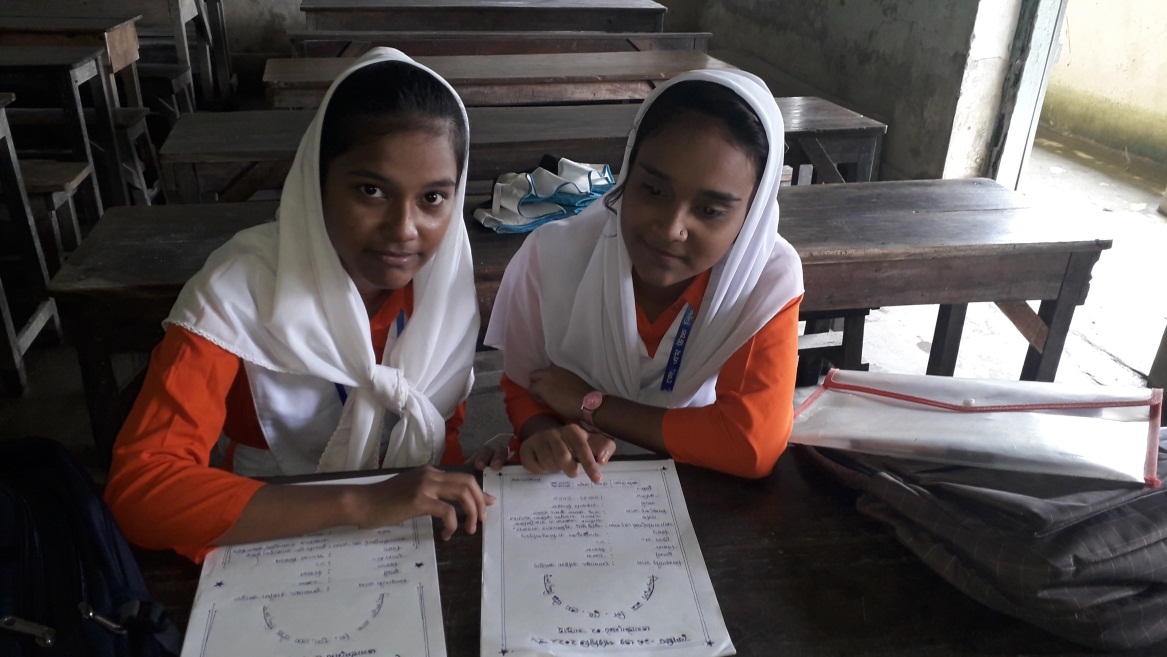 নিচের শব্দগুলি দিয়ে দুটি করে বাক্য গঠন করঃ
মেলা
সুবাস
নিত্য
কবিতা বিশ্লেষণ
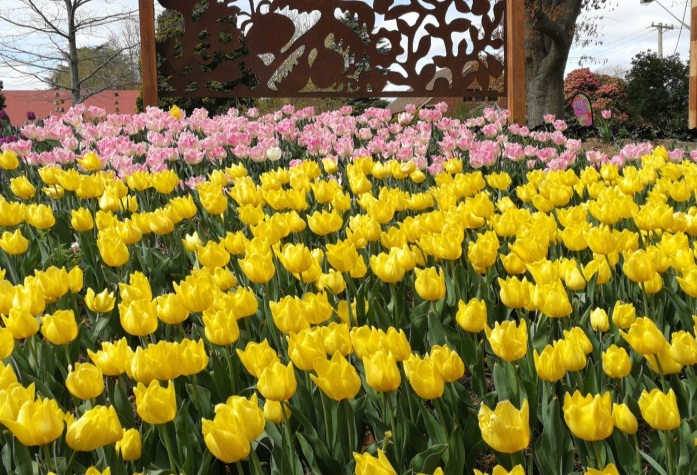 ফুলের মেলা পাখির মেলা
       আকাশ জুড়ে তারার মেলা
রোজ সকালে রঙের মেলা
       সাত সাগরে ঢেঊয়ের মেলা.
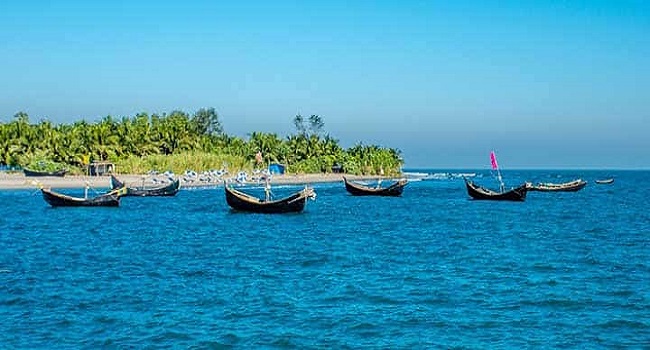 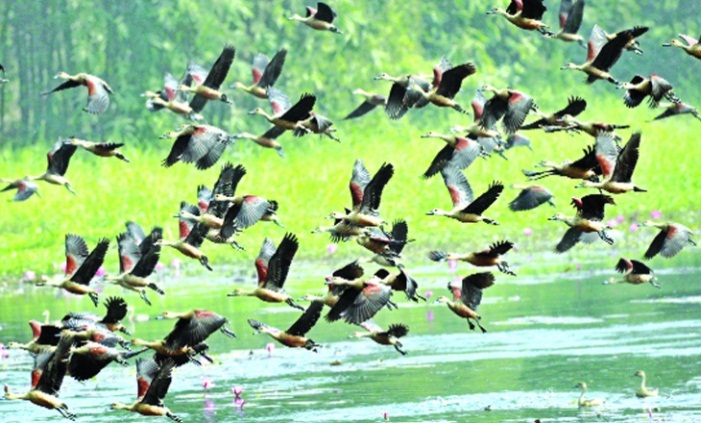 কবিতা বিশ্লেষণ
আর এক মেলা জগৎ জুড়ে
       ভাইরা মিলে বোনরা মিলে
রং কুড়িয়ে বেড়ায় তারা
       নীল আকাশের অপার নীলে.
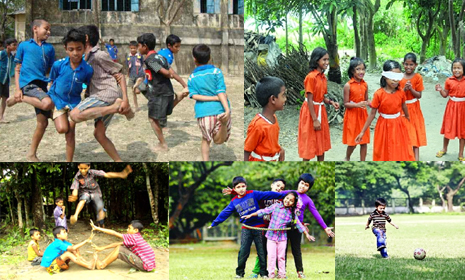 কবিতা বিশ্লেষণ
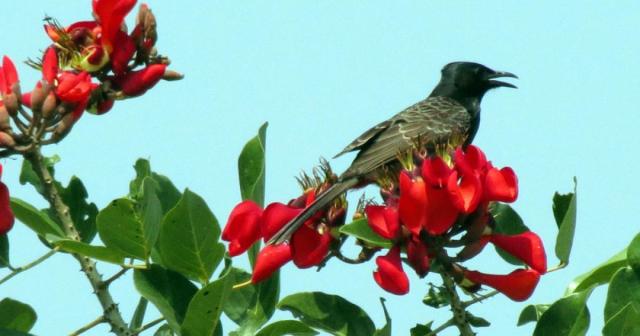 ফুলের বুকে সুবাস যত
       বুকে- মুখে নেয় মখে তাই
পাখির কলকন্ঠ থেকে
       সুর তুলে নেয় তারা সবাই।
কবিতা বিশ্লেষণ
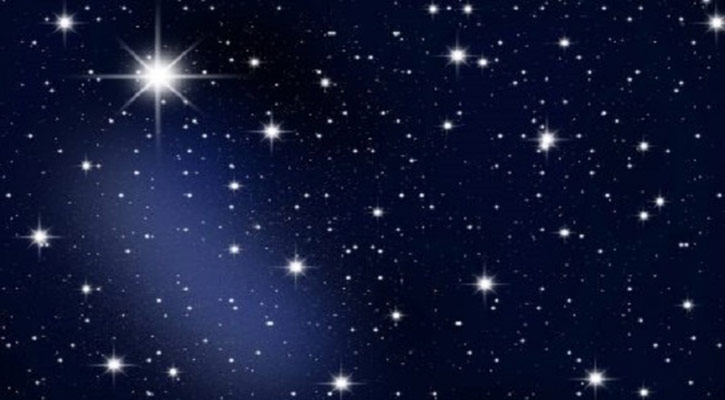 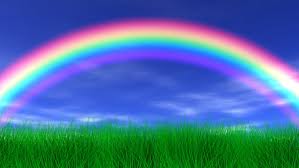 রাতের পথে পাড়ি যখন,
              তারার অবাক দীপ জ্বেলে নেয়।
রোজ সকালে আকাশপথে
           আলোর পখি দেয় ছেড়ে দেয়
কবিতা বিশ্লেষণ
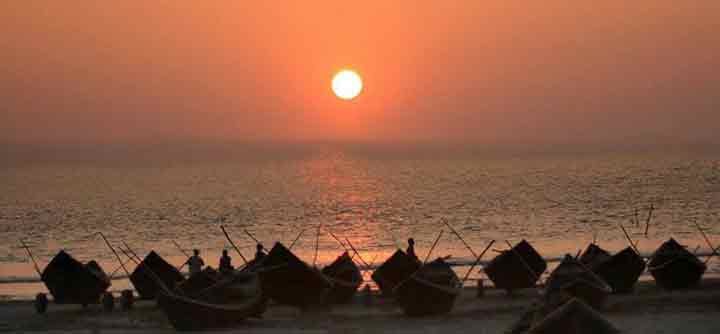 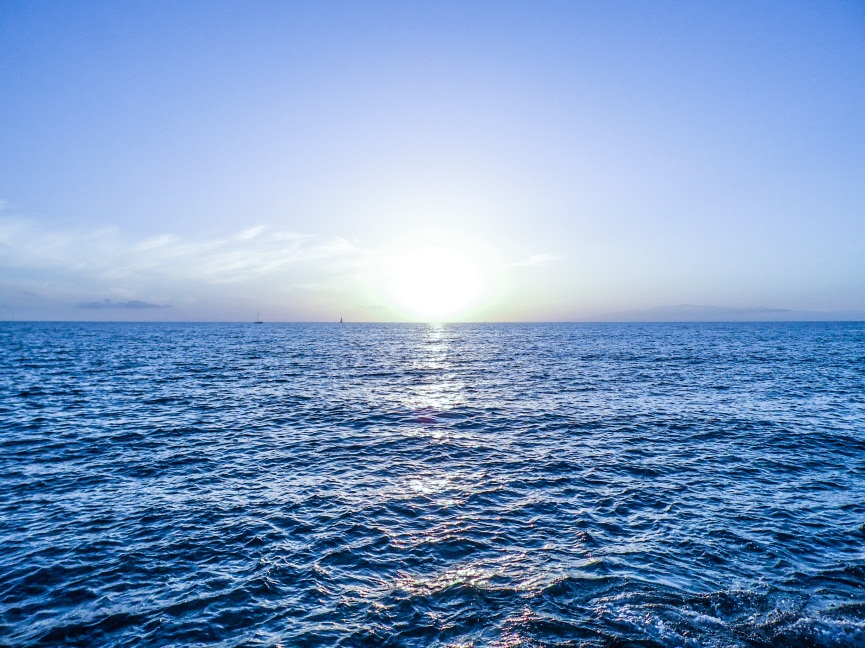 সাত সাগরের বুক থেকে দেয়
              ঢেউ তুলে নেয় ভালোবাসার।
জগৎ জুড়ে যায় ছড়িয়ে,
               যায় ছড়িয়ে আলো আশার।
কবিতা বিশ্লেষণ
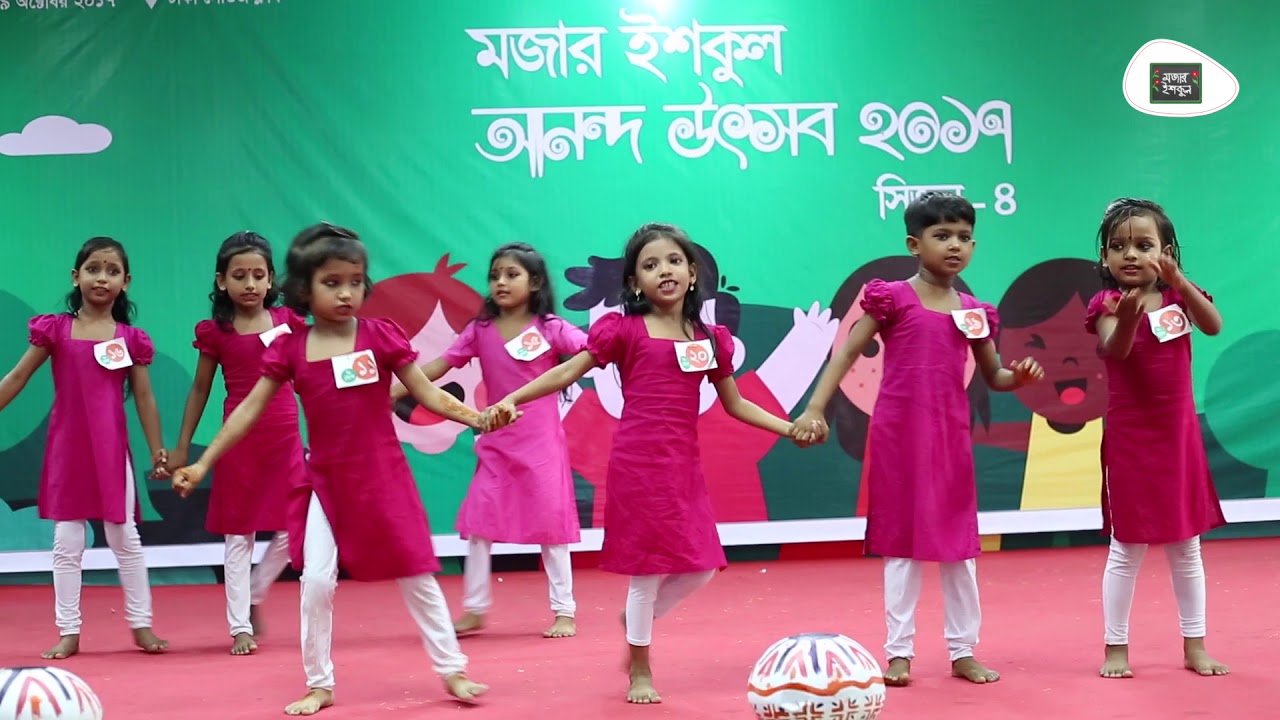 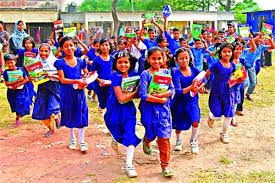 ভালোবাসার এই যে মেলা              
এই যে মেলা ভাই- এর বোনের,
এই যে হাসি এই যে খুশি
 এই যে প্রীতি লক্ষ মনের।
কবিতা বিশ্লেষণ
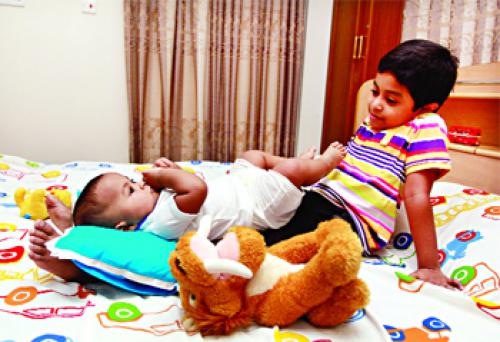 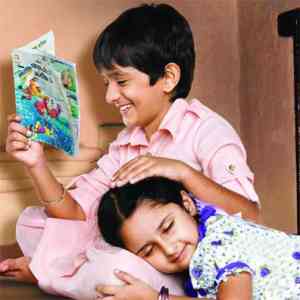 কচি সবুজ ভাই-বোনদের              
           আপনি গড়া এই যে মেলা,
এই মেলাতে নিত্য চলে
              আপন মনে একটি খেলা।
কবিতা বিশ্লেষণ
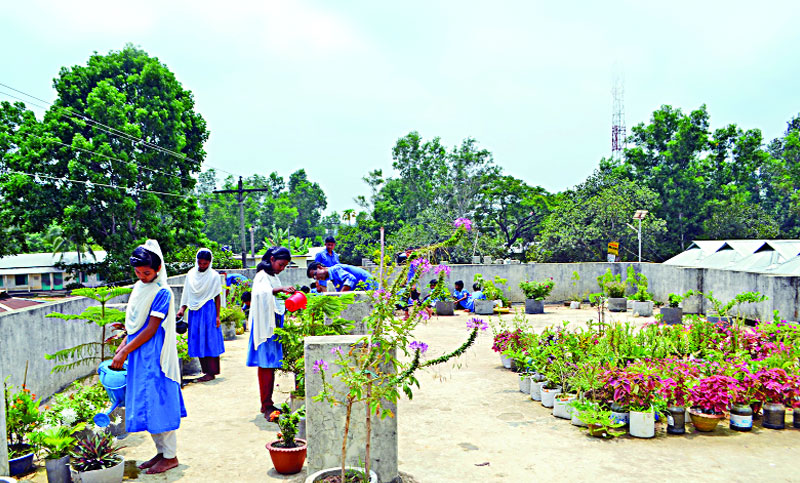 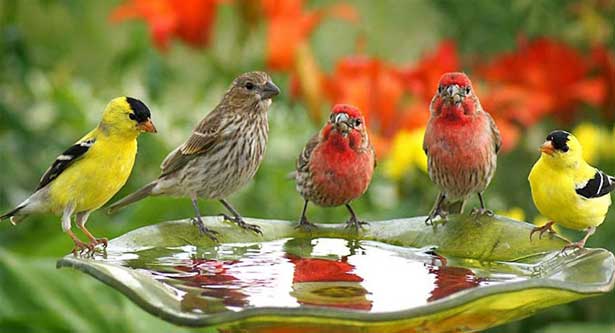 সারাবেলাই সেই এক খেলা
        গড়বে নতুন একটি বাগান,
অনেক ফুল আর অনেক পাখি
         সব পাখিদের আলাদা গান-
কবিতা বিশ্লেষণ
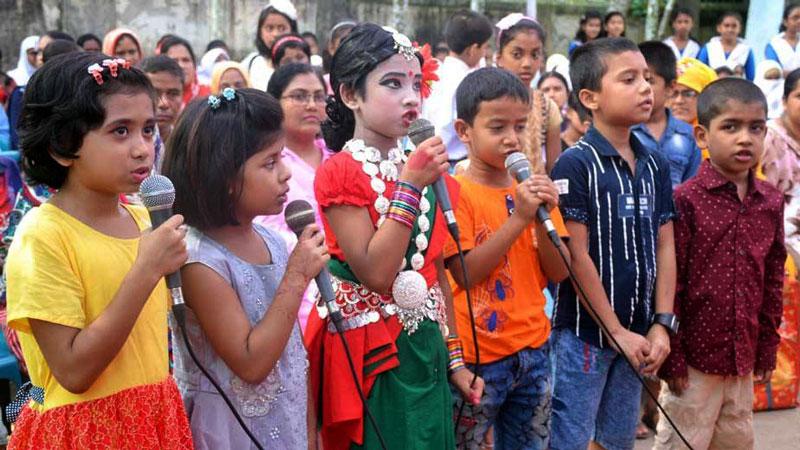 তার মাঝেই একটি সুরে
            সবারই সুর যায় মিলিয়ে
এক দুনিয়া এক মানুষের
          স্বপ্ন তারা যায় বিলিয়ে
মূল্যায়ন
১. ‘সুবাস শব্দের অর্থ –
উত্তর- সুবাস শব্দের অর্থ – সুগন্ধ।
২. কবি আহসান হাবীব কত খ্রিষ্টাব্দে মৃত্যুবরণ করেন?
উত্তর-  ১৯৮৫ খ্রিষ্টাব্দে ।
৩. মিলনের সুরে কি মুছে যায়?
উত্তর- মিলনের সুরে বিভেদের রেখা মুছে যায় ।
৪. ‘মেলা ’ কবিতায় প্রকাশিত মূল বিষয় কী?
উত্তর- সকল মানুষের প্রতি সম্মানবোধ জাগ্রত করা।
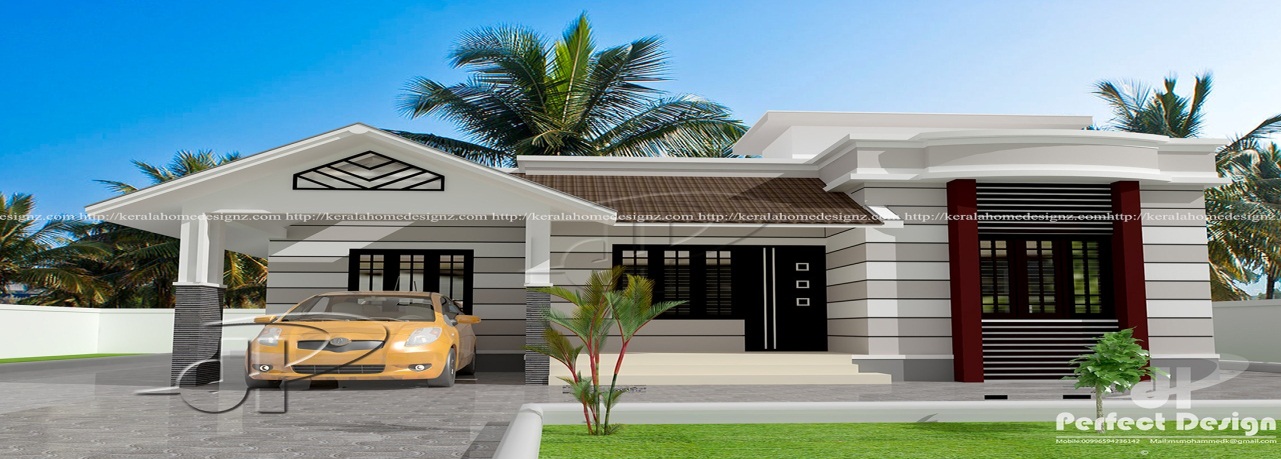 বাড়ির কাজ
উদ্দীপকের আলোকে নিচের প্রশ্নগুলির উত্তর দাও
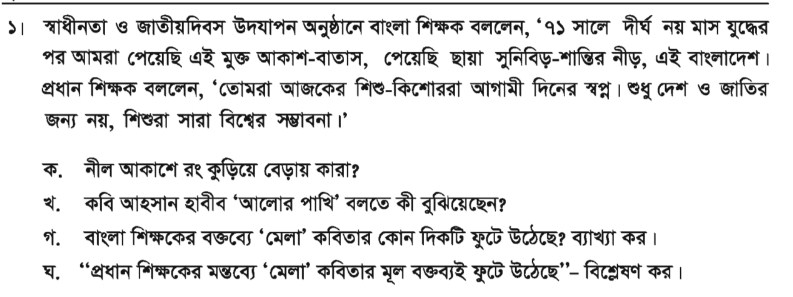 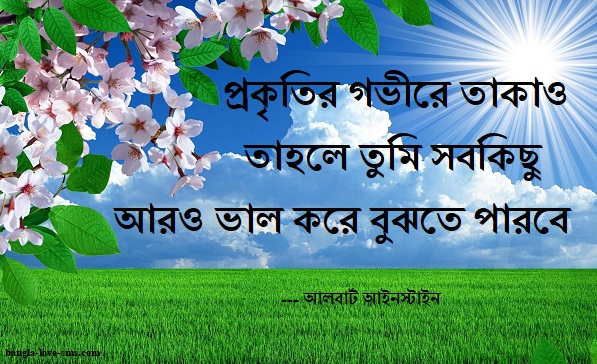 তোমাদের সবাইকে ধন্যবাদ